UNIVERSIDAD DE LAS FUERZAS ARMADAS ESPE
DEPARTAMENTO DE CIENCIAS ECONÓMICAS, ADMINISTRATIVAS Y DEL COMERCIO
“ANÁLISIS DEL IMPACTO EFECTIVO DE LAS ESTRATEGIAS UTILIZADAS DE MARKETING POLÍTICO EN LAS CAMPAÑAS PRESIDENCIALES EN ECUADOR DESDE EL AÑO 1998 AL 2021”
TRABAJO DE TITULACIÓN, PREVIO A LA OBTENCIÓN DEL TÍTULO DE LICENCIADA EN MERCADOTECNIA
AUTORAS:ARMENDARIZ TOBAR IBETH CAMILA      CISNEROS MARTÍNEZ STEFANY SABRINA

TUTOR:DR. MARCO ANTONIO SOASTI VEGA
FECHA ÚLTIMA REVISIÓN: 13/12/11
CÓDIGO: GDI.3.1.004
VERSIÓN: 1.0
INTRODUCCIÓN
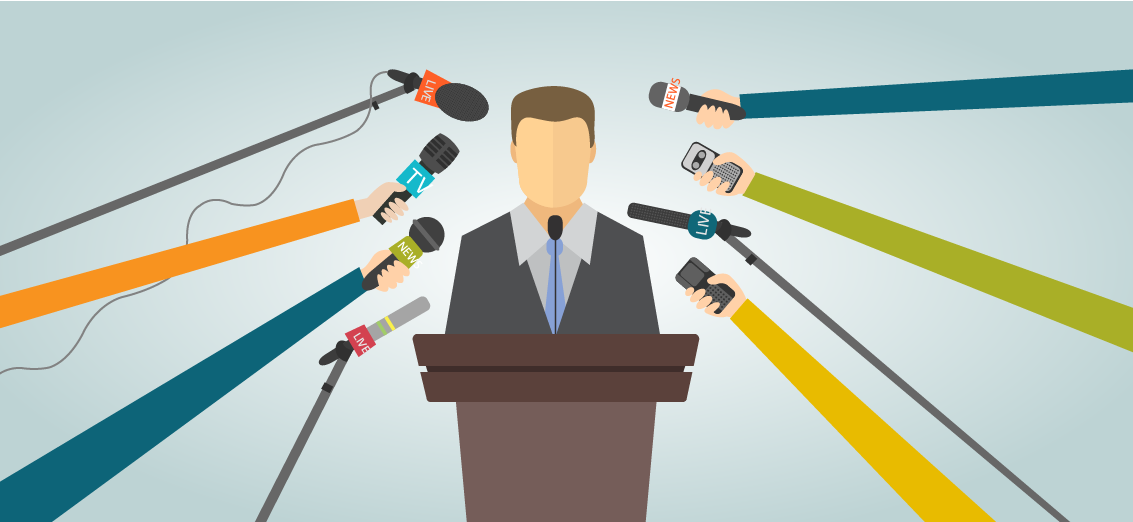 VERSIÓN: 1.0
FORMULACIÓN DEL PROBLEMA
VERSIÓN: 1.0
VARIABLES DE ESTUDIO
Estrategias de marketing político utilizadas por los candidatos presidenciales
Impacto efectivo sobre el electorado
VERSIÓN: 1.0
OBJETIVOS
VERSIÓN: 1.0
HIPÓTESIS
VERSIÓN: 1.0
MARCO TEÓRICO
TEORÍAS DE SOPORTE
VERSIÓN: 1.0
METODOLOGÍA
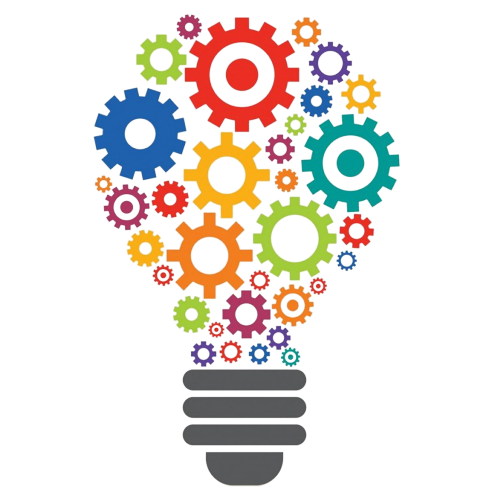 VERSIÓN: 1.0
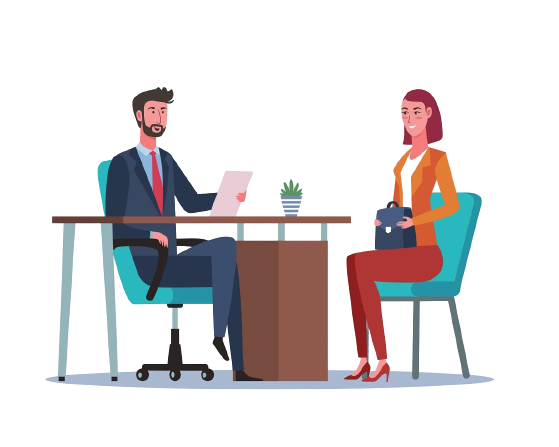 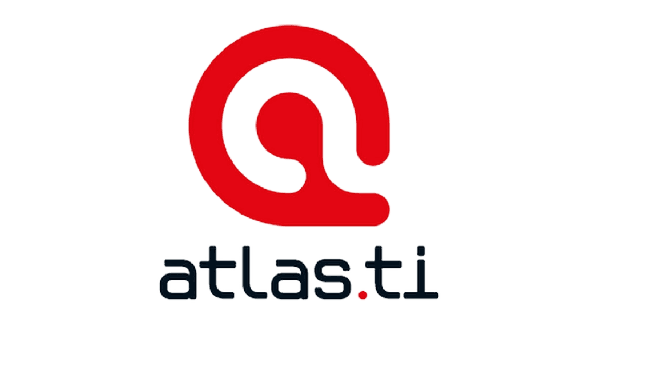 VERSIÓN: 1.0
PERFILES DE LOS ENTREVISTADOS
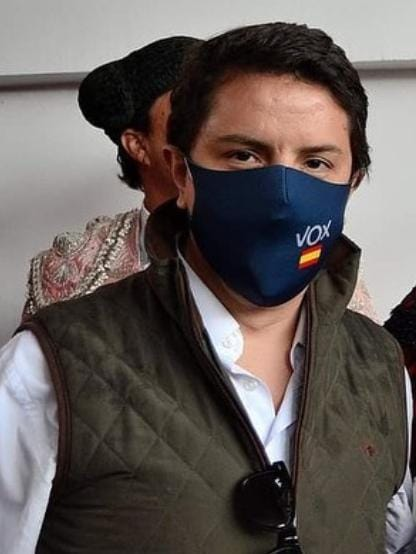 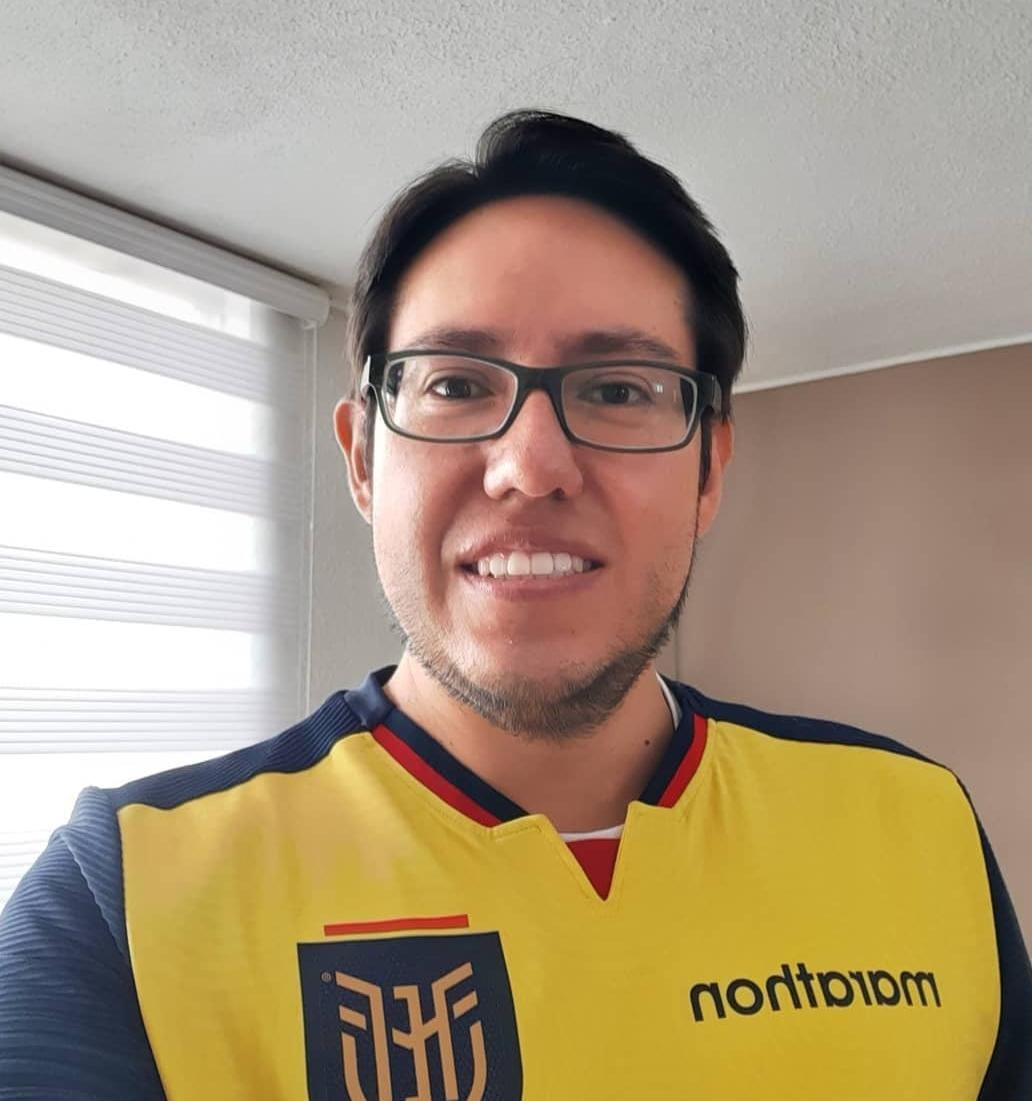 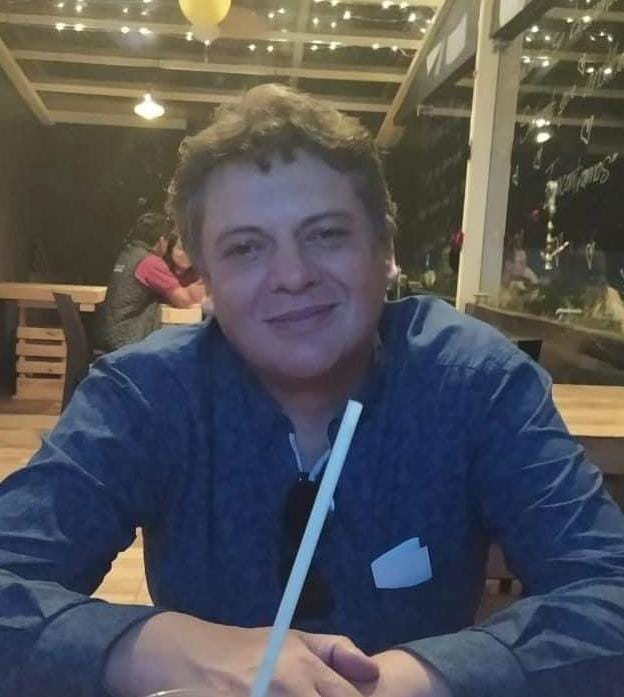 Francisco Davalos Consultor Político
Juan Fernando IturraldeIngeniero en Marketing
Francisco MontahuanoPolitólogo
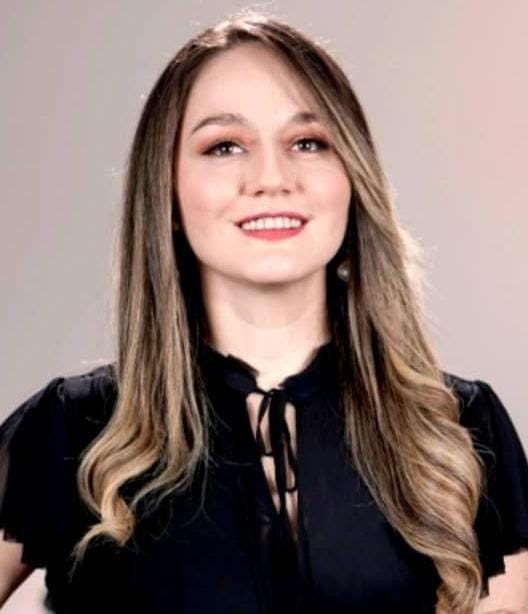 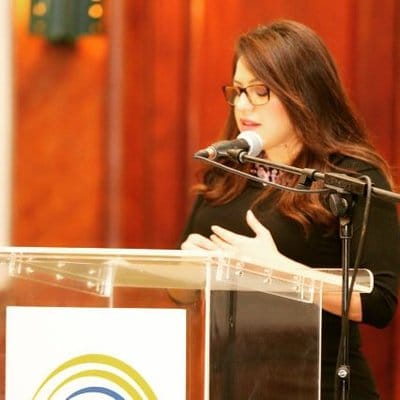 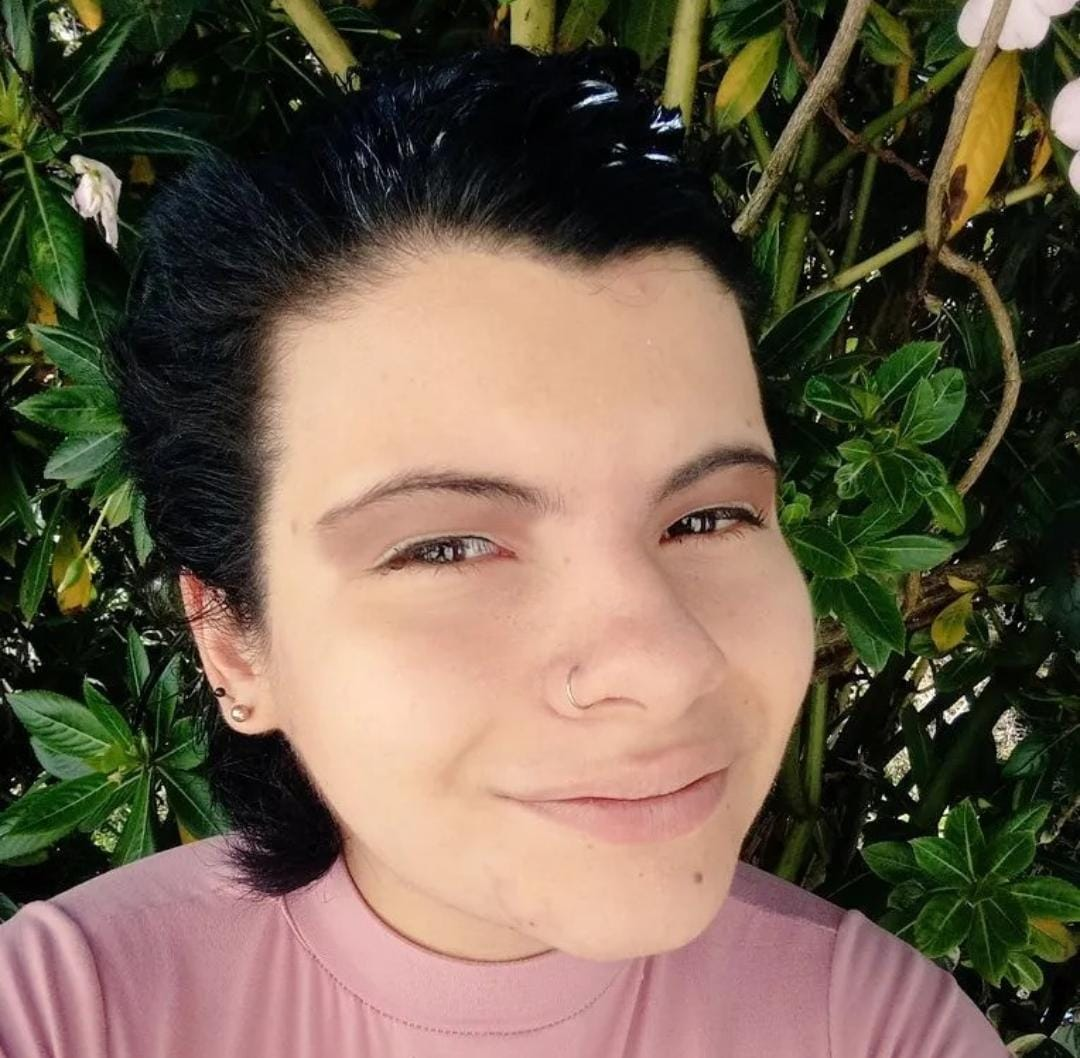 María Isabel BurbanoPeriodista en "Radio La Calle“ / Comunicadora Social
Gabriela Ortiz  Directora de Relaciones Internacionales de Cooperación y Observación Electoral
Evely LlerenaConsultora relaciones internacionales y ciencias políticas
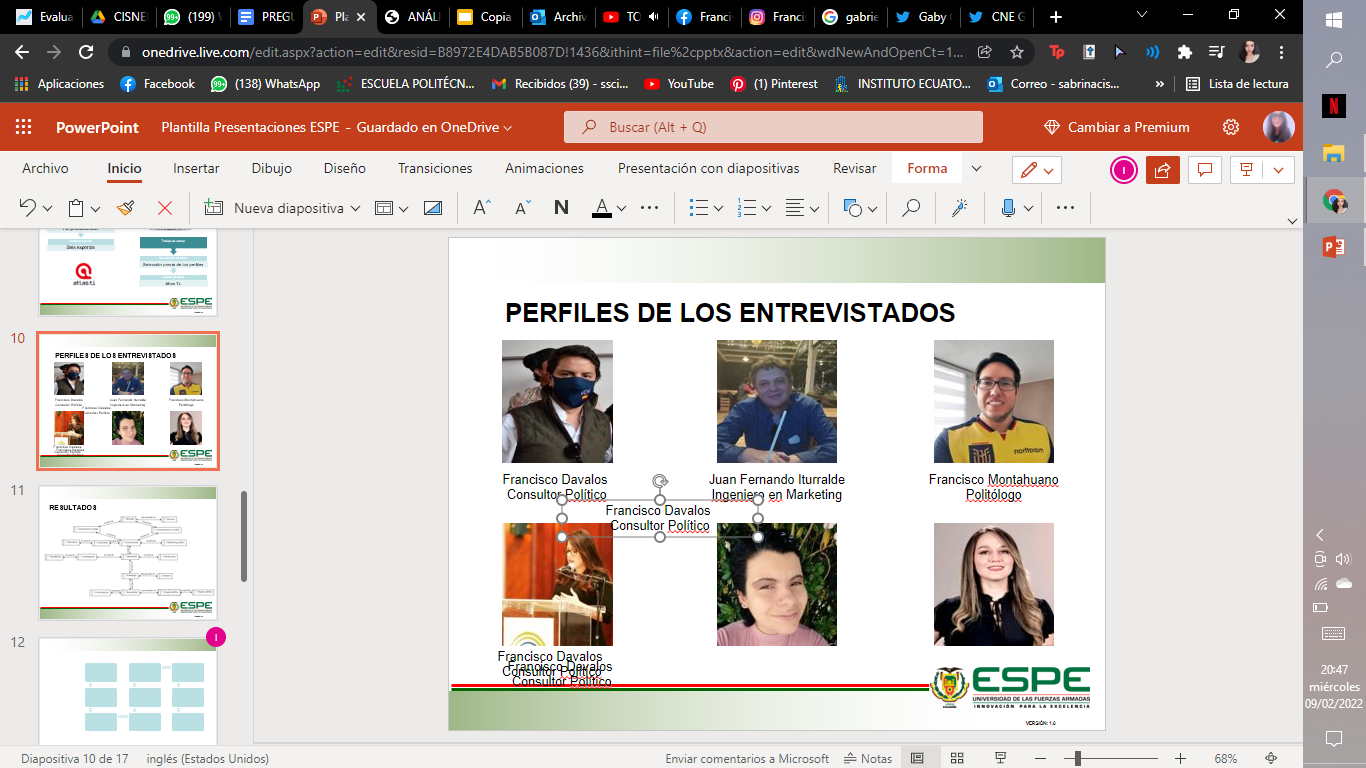 VERSIÓN: 1.0
RESULTADOS
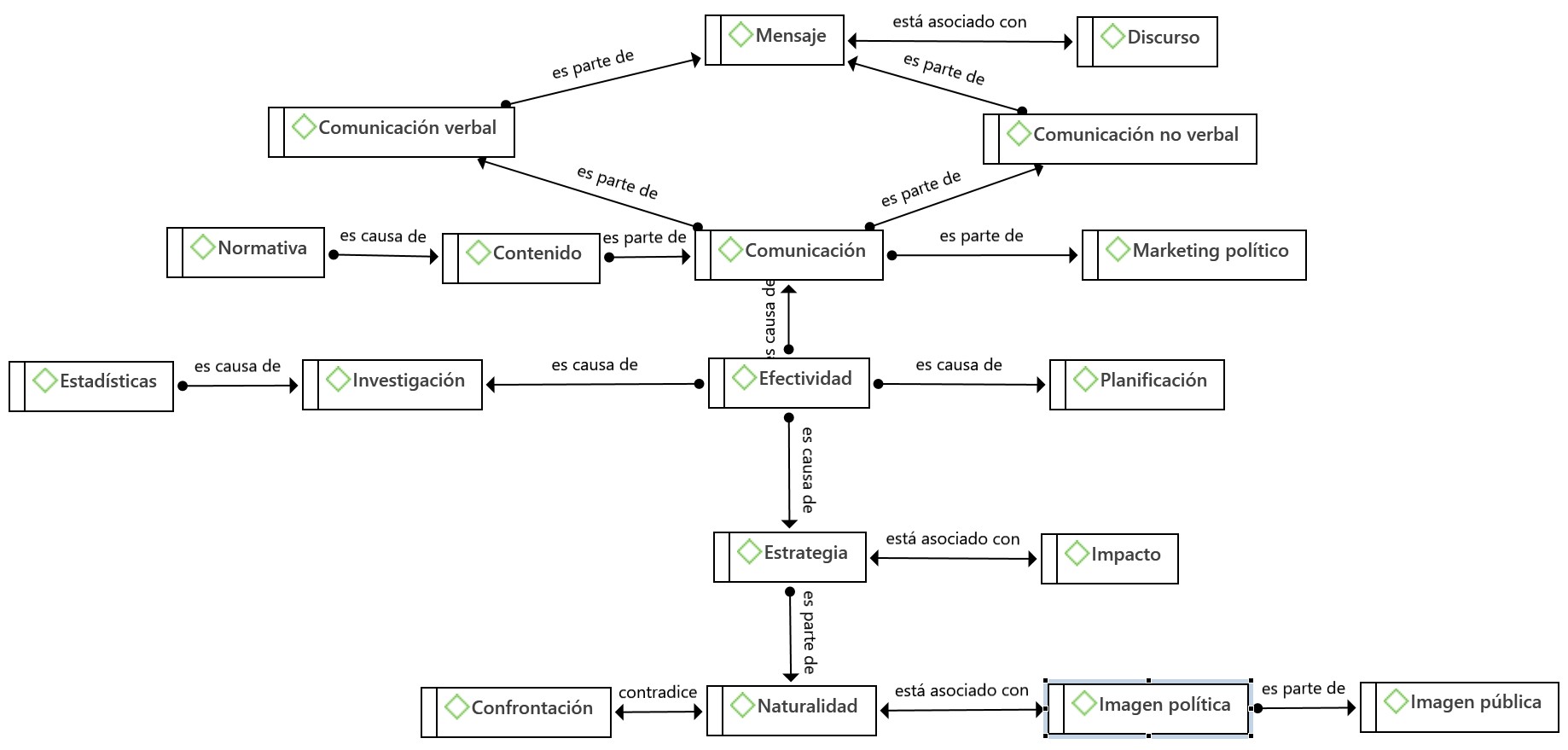 VERSIÓN: 1.0
VERSIÓN: 1.0
Se cumple la hipótesis nula de la investigación
El impacto de utilizar estrategias de marketing político en campañas presidenciales causa un mejor resultado para los candidatos en los  periodos electorales entre el 1998 y 2021
VERSIÓN: 1.0
MODELO
VERSIÓN: 1.0
CONCLUSIONES
VERSIÓN: 1.0
RECOMENDACIONES
VERSIÓN: 1.0